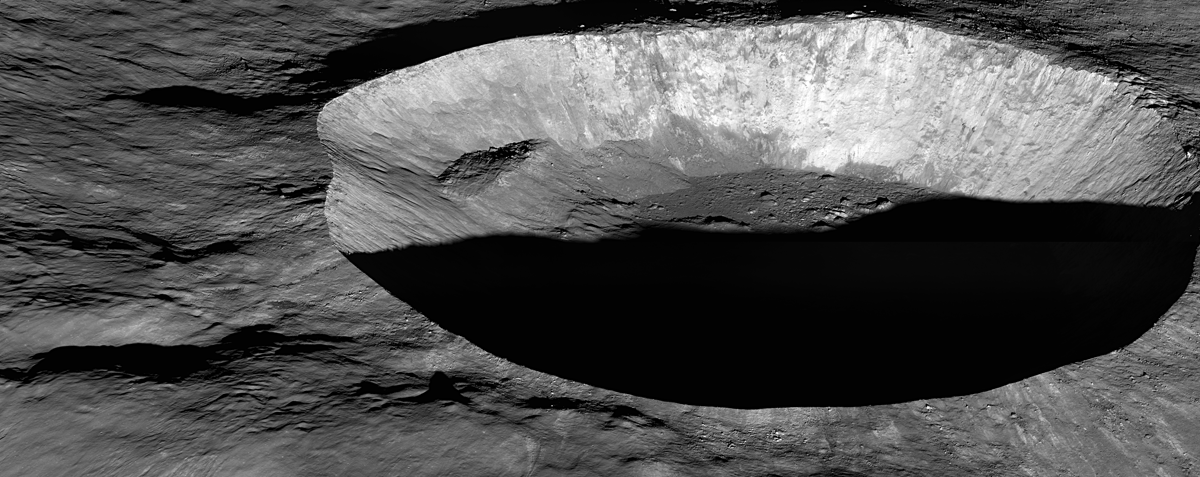 Lunar Crater Detection and Recognition
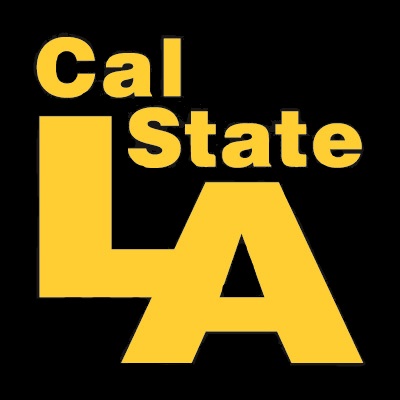 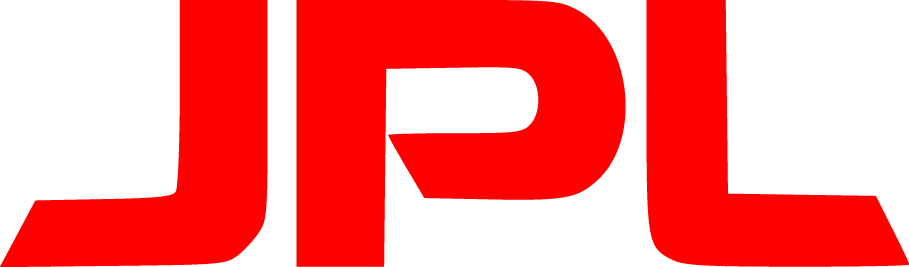 Natalie Gallegos, Tony Liang, Marvin Mendez, Raul Ornelas, Alberto Serrano
Sponsor: Jet Propulsion Laboratory (JPL)
Advisors: E. Y. Elaine Kang, Saman Saeedi, Richard K. J. Cross
JPL Liaisons: Emily S. Law, Shantanu Malhotra, George W. Chang
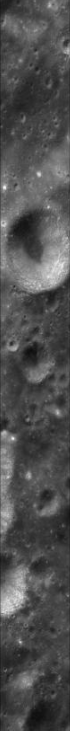 Objective
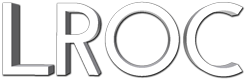 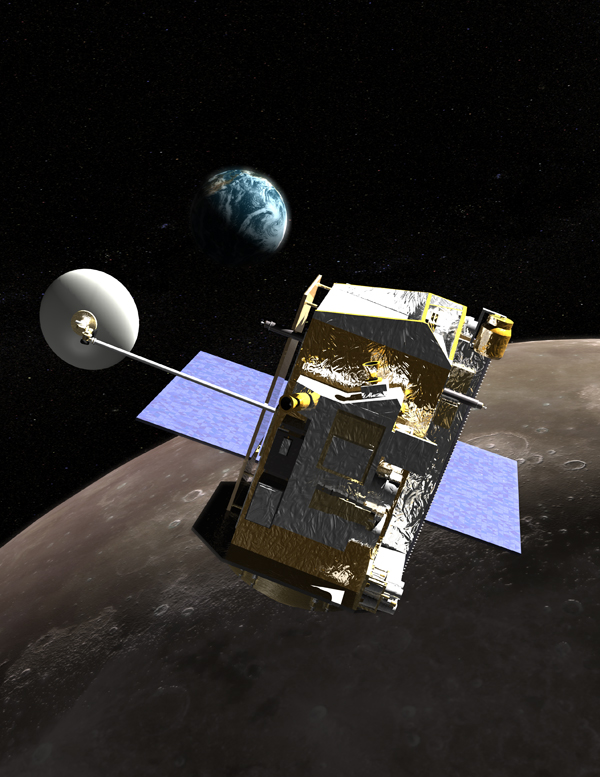 The Lunar Mapping and Modeling Portal (LMMP) team at JPL tasked our LCDR team to develop an algorithm that will automatically detect lunar craters using images from the Lunar Reconnaissance Orbiter Camera (LROC). Final program should estimate the shape of the crater, as well as the crater’s approximate depth and diameter.
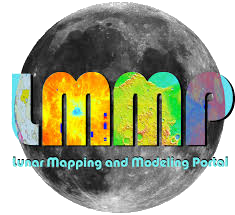 M1150763131RC
[Speaker Notes: Show LROC image(s), what it is about?]
Motivation
Why detect craters?
Crater detection and avoidance is critical for spacecraft landings
and mapping of lunar terrain.

Crater detection is an important task for many space exploration missions. Crater detection is used for a number of applications, including mapping celestial bodies, hazard detection, and updating spatial and temporal stratigraphy and topography of the body in question. Resources for crater detection are proprietary, and new approaches or methods are always welcome.
What is a crater?
Crater top view
Crater side view
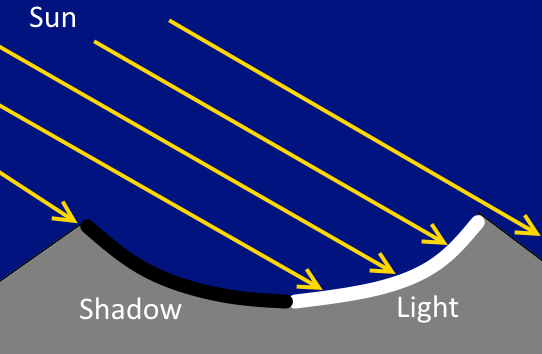 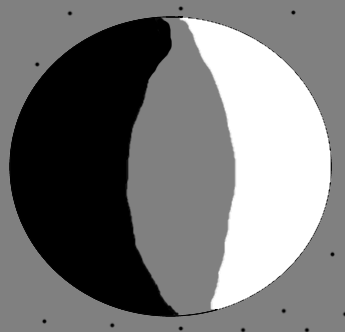 Craters are physical depressions in the surface of a planetary body. These depressions are characterized by circular and elliptical shapes and their images are comprised of light & dark patches, outlining the shape.
RINGTOSS
The culmination of our work
Ringtoss - Pipeline
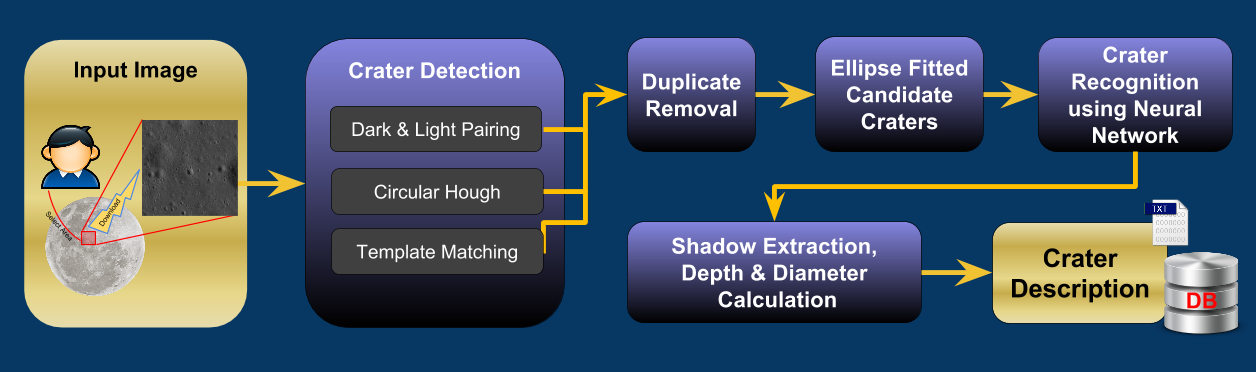 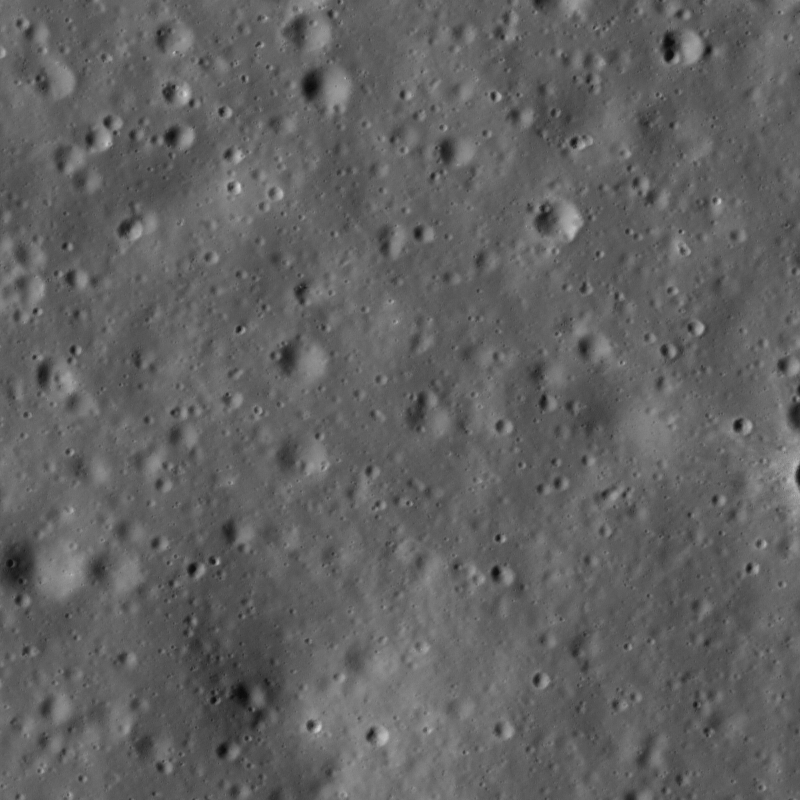 Ellipse Fitted Candidate Craters
Duplicate Removal
Crater Recognition using Neural Network
Crater Detection
Input Image
Ellipse Fitted Candidate Craters
Duplicate Removal
Crater Recognition using Neural Network
Crater Detection
Input Image
Dark & Light Pairing
Dark & Light Pairing
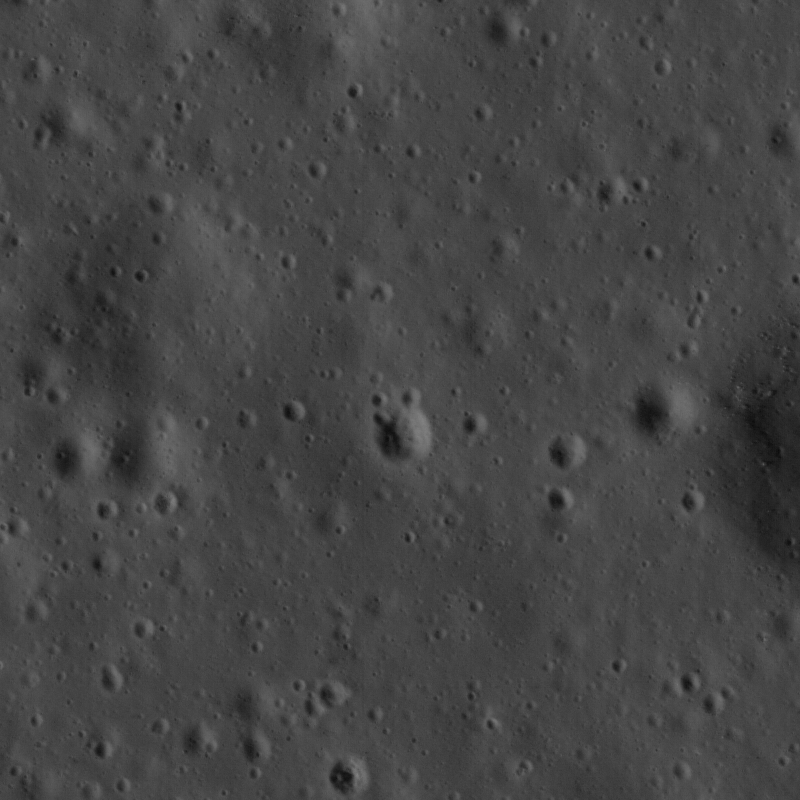 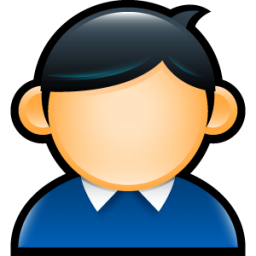 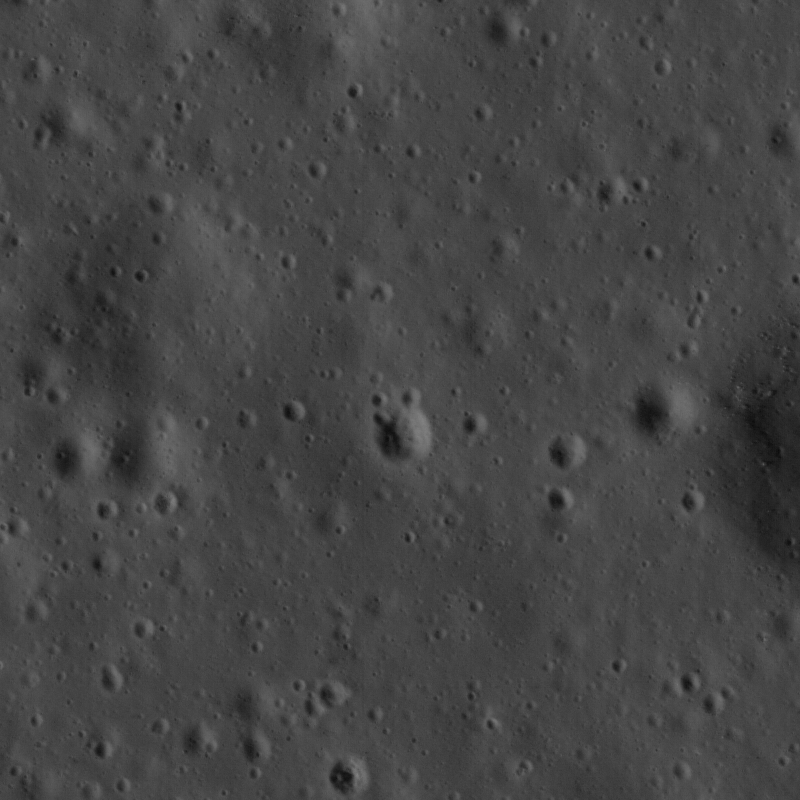 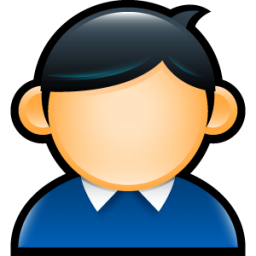 Circular Hough
Circular Hough
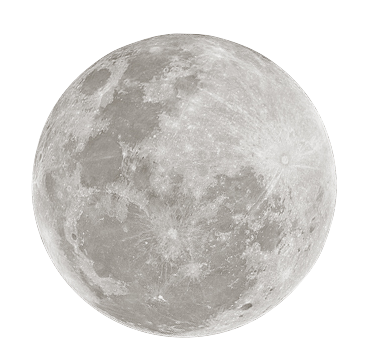 Download
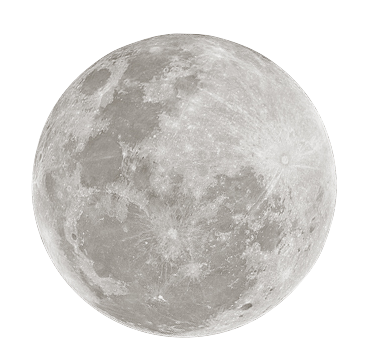 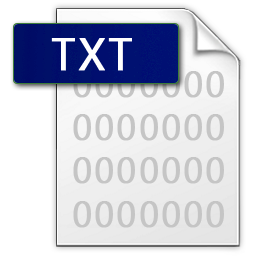 Download
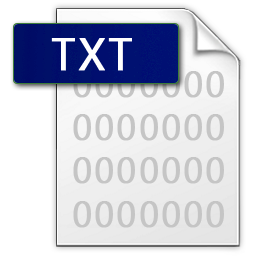 Shadow Extraction,
Depth & Diameter
 Calculation
Crater Description
Select Area
Template Matching
Shadow Extraction,
Depth & Diameter
 Calculation
Crater Description
Select Area
Template Matching
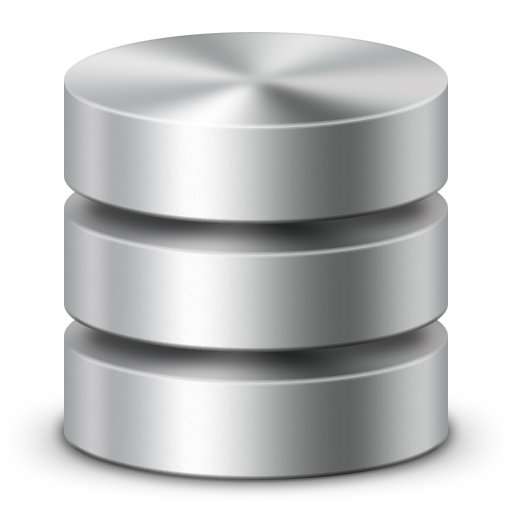 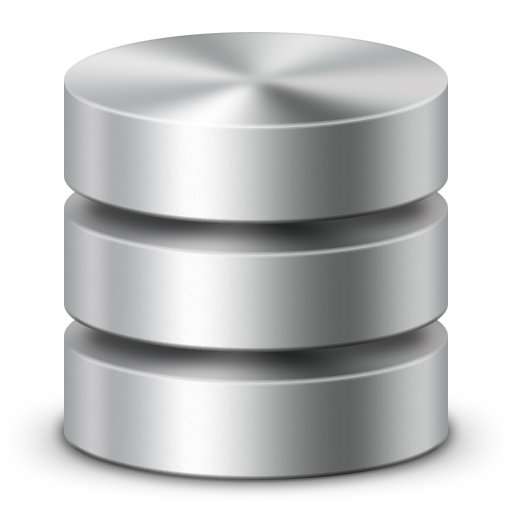 DB
DB
[Speaker Notes: Color coordinate Saman’s work with our work
Why use three different approaches?]
Detection of Craters
Ellipse Bounding Algorithm
Albert Serrano 
Raul Ornelas
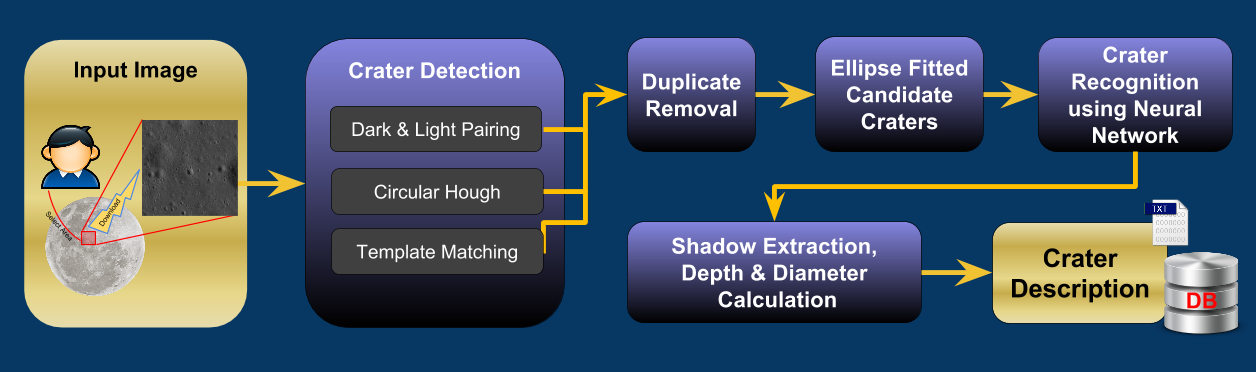 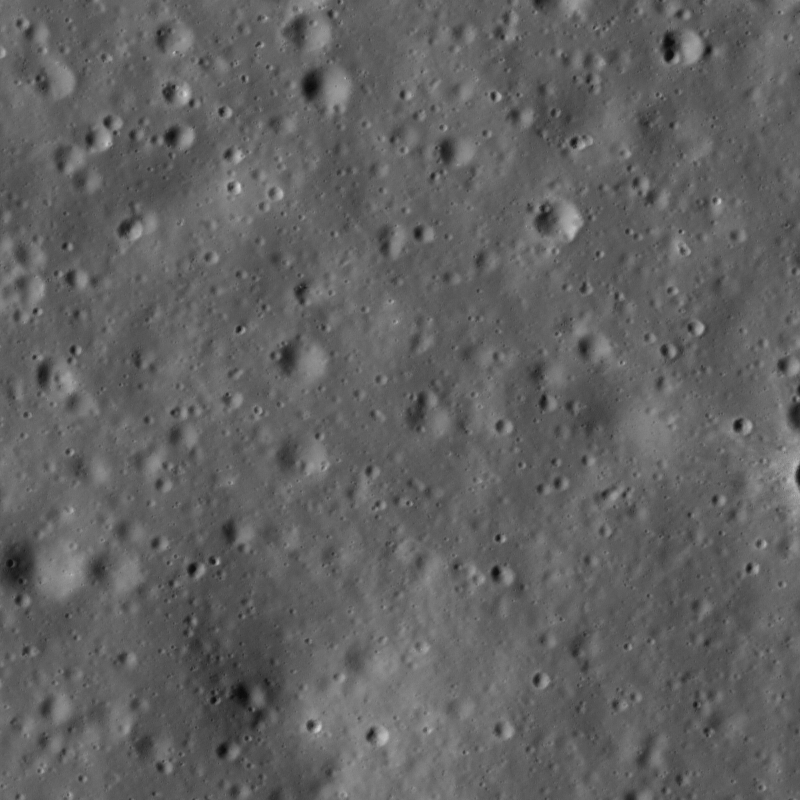 Ellipse Bounding Algorithm
Erosion and Dilation of Image
Centroids Detection
Lunar Image
Rgb2Hsv
Thresholding
Lunar Image
With Detected Craters
Distance and Angle Determination
Ellipse Fitting Method
Save as a crater list
Draw Ellipse on Craters
Based on proposed methodology  from ”Detection of Craters and Its Orientation on Lunar” by Nur Diyana Kamarudin, Kamaruddin Abd. Ghani, Siti Noormiza Makhtar, Baizura Bohari and Noorlina Zainuddin
Ellipse Bounding Algorithm - Image Preprocessing
We performed some preprocessing to the crater images.  These methods helps us with:
Retrieve brightness from the image
Retrieve location of each light and dark patch
Eliminate extra unwanted noise
Make potential craters more visible
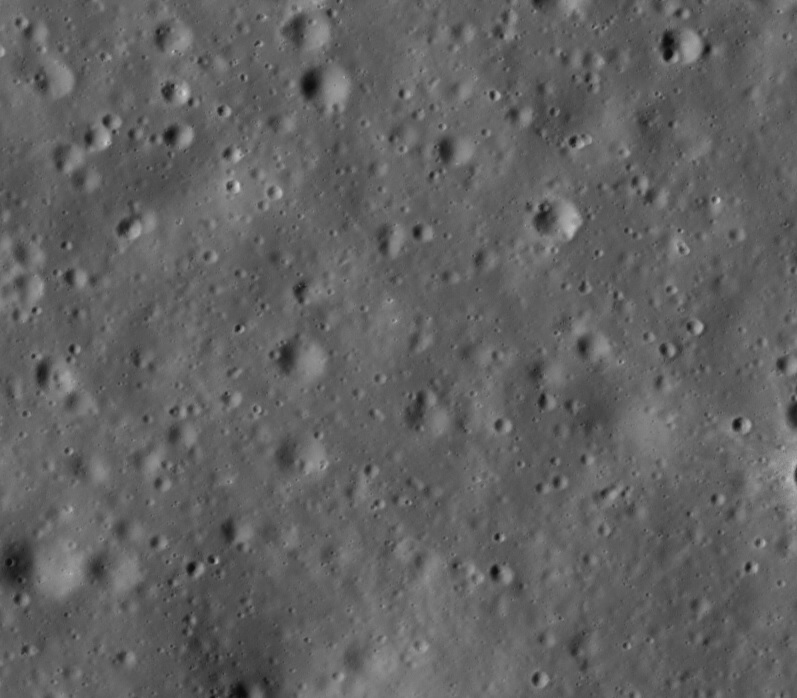 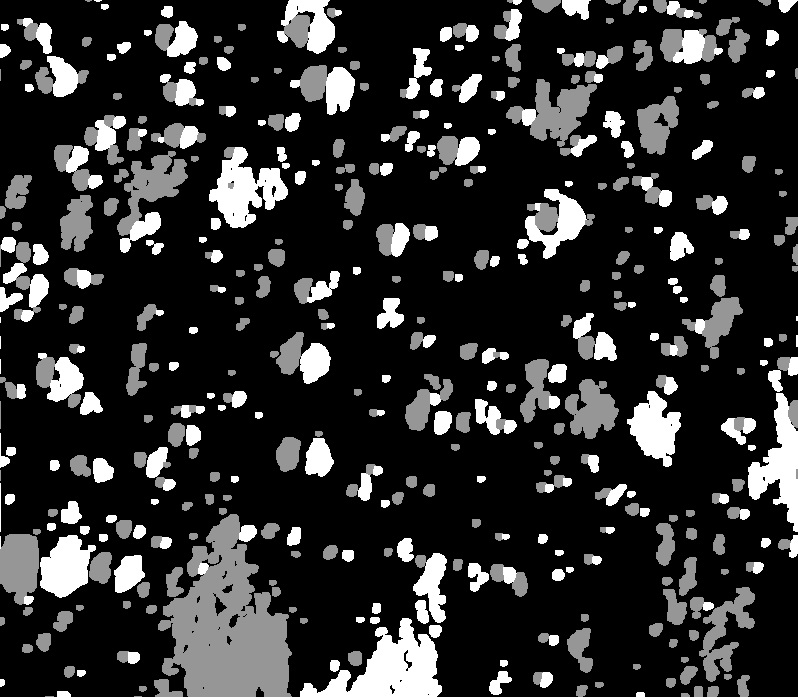 Original Image
Thresholding image
Ellipse Bounding Algorithm - Ellipse Fitting
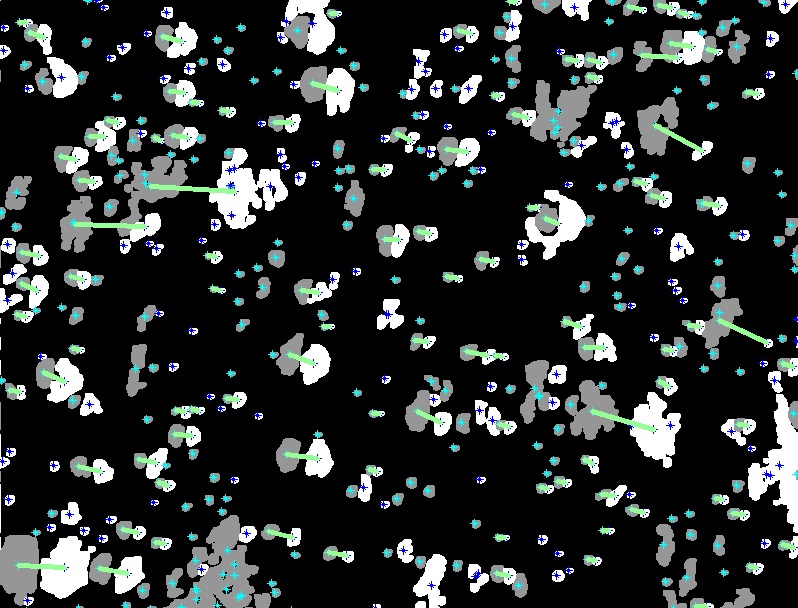 After image processing, we proceed on
to the ellipse fitting
Matched light and dark patches according to distance and angle
Draw ellipses around the potential craters
We run the algorithm 3 times using parameters ideal for small, medium, and large craters
We save the craters into a list
Light and Dark Patch Pairing
Ellipse Bounding Algorithm - Results
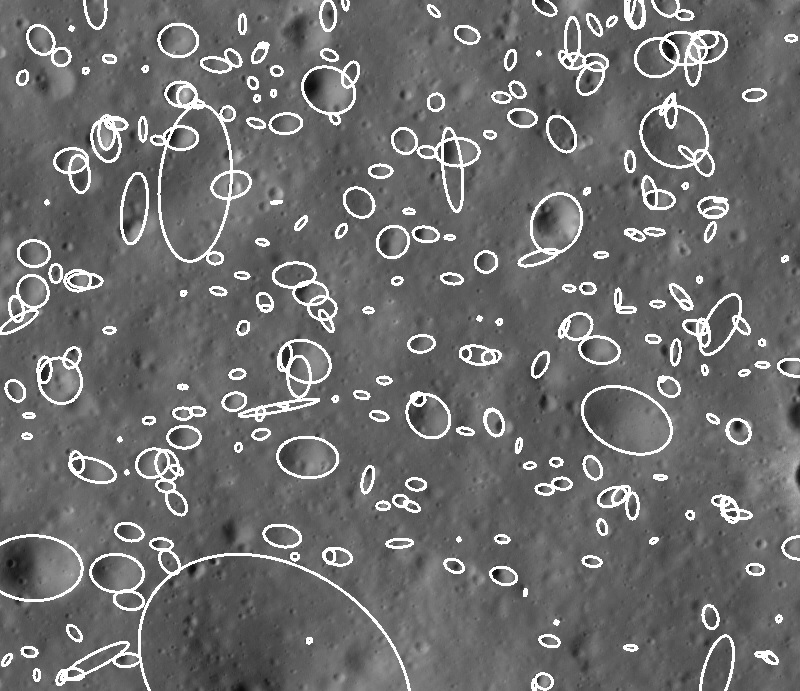 Crater Detection
Circular Hough Transform
Marvin Mendez
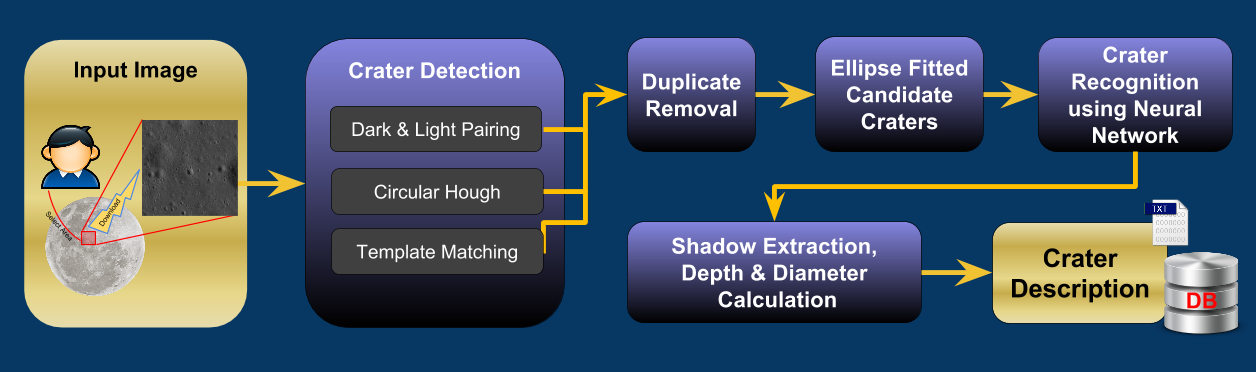 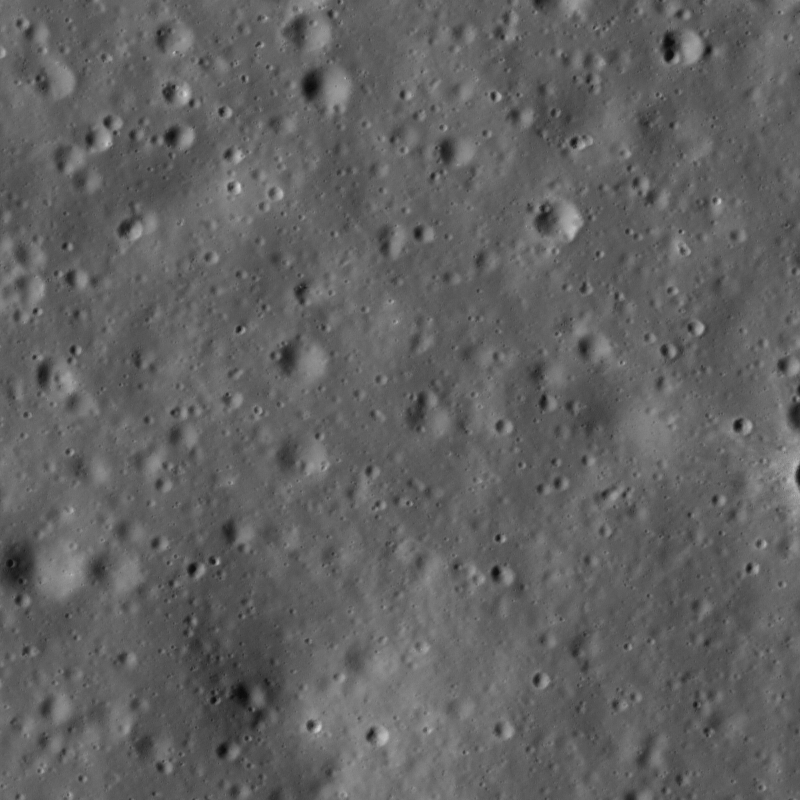 Circular Hough - Pipeline
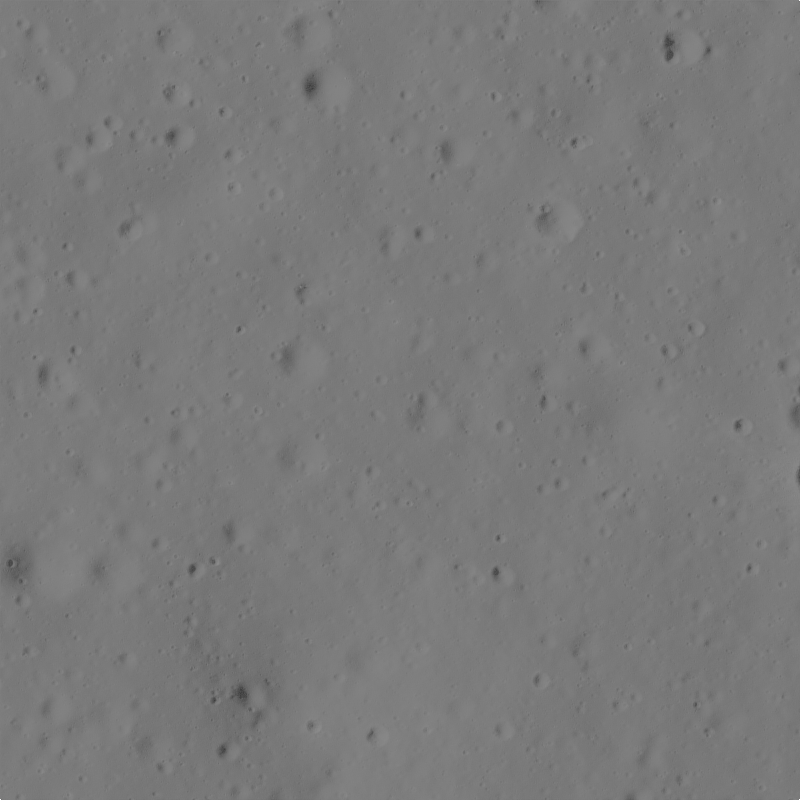 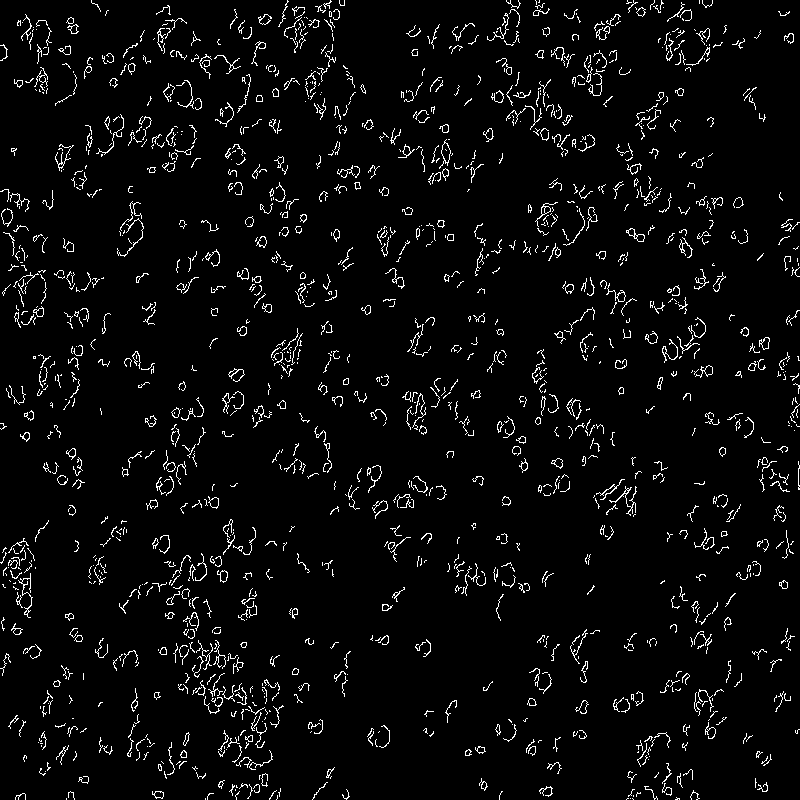 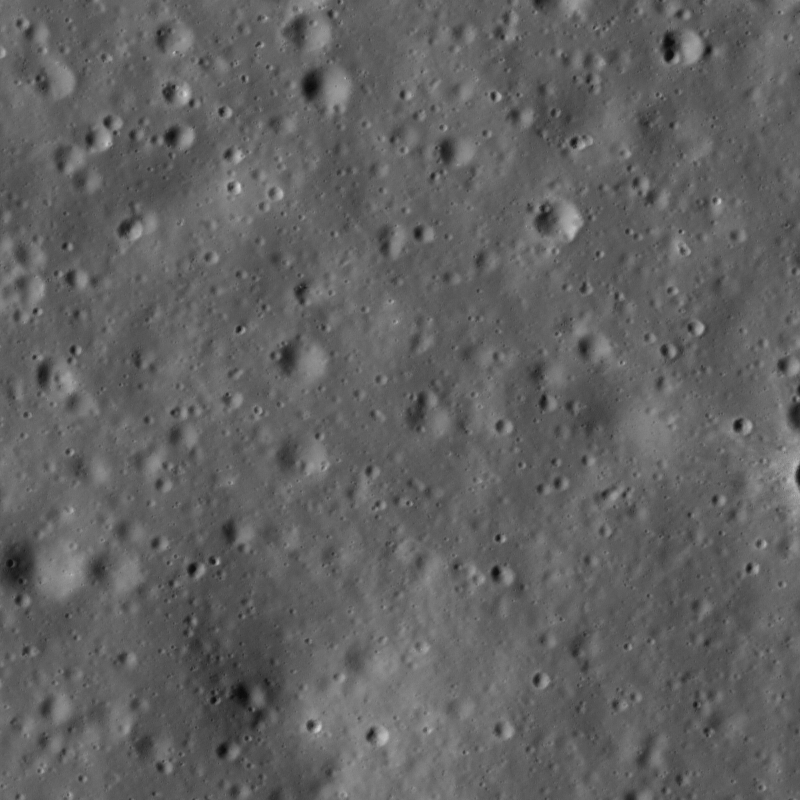 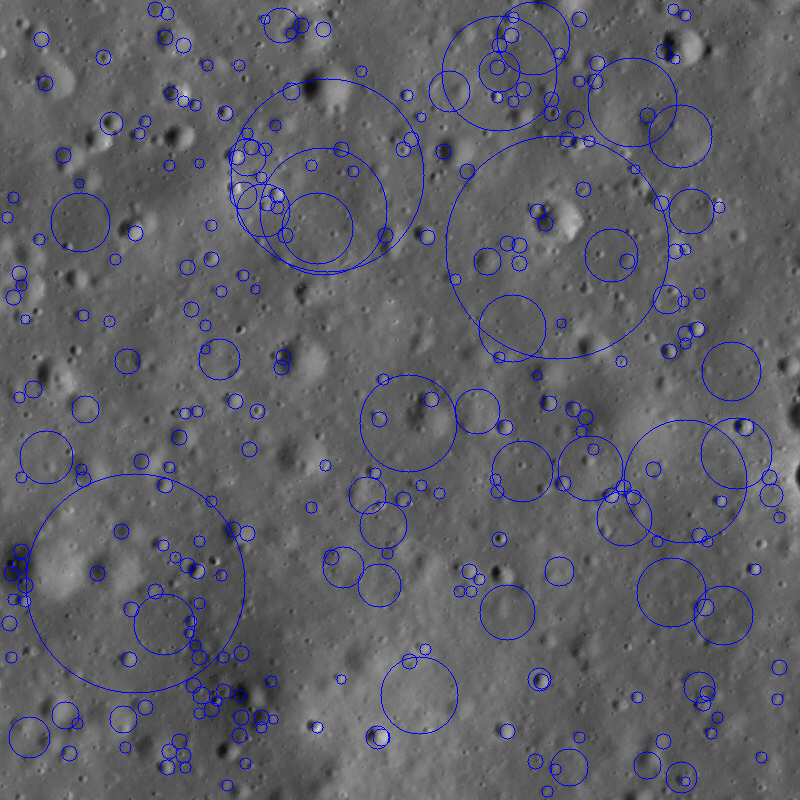 Lunar Image
With Detected Craters
and list of Crater information
Median and Gaussian Filters
Canny 
Edge Detector
Circular
Hough
Transform
Lunar Image
Retinex
Preprocessing
Edge Detection
Circle Detection
Proposed methodology in “Linear and Non-Linear Feature Extraction Algorithms for Lunar Images” by Tamililakkiya V, Vani K, Lavanya A, and Anto Michael
Crater Depth and Diameter
Natalie Gallegos
Tony Liang
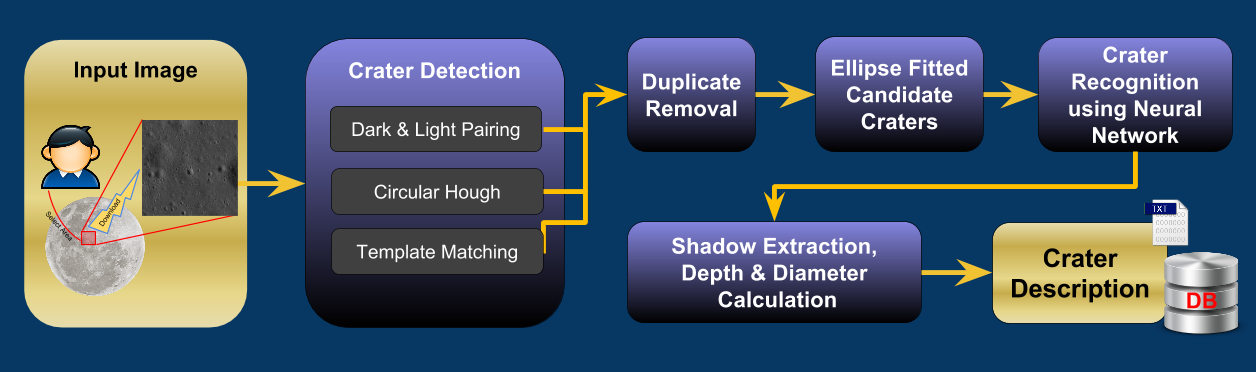 Crater Data Extraction
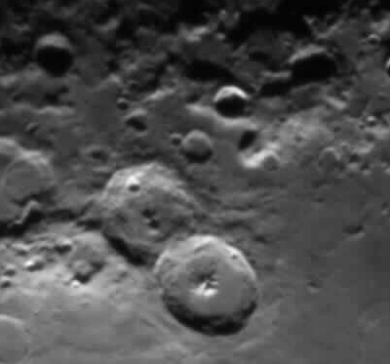 Our goal was to calculate the diameter and depth of a crater using illumination techniques. 
Our approach was adapted by a paper, “Diameter and Depth of Lunar Craters”, by Andre James Clayden.
Image used by Clayden for measuring crater diameters and shadows.
Crater Data Extraction - Measuring Diameter
According to Clayden,  the diameter of the crater can be calculated using the following data: the exact time the image was taken, longitude and latitude of crater’s location, distance from the moon to the earth.
Challenge: How to scale the images and calculate measurements in relevant units for LRO images .
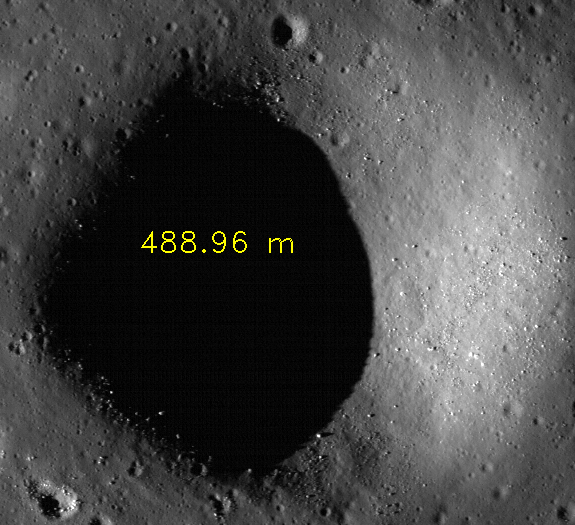 The Yoshi Crater, cited to be 500 meters in diameter
Crater Data Extraction - Measuring Depth
Depth can be calculated by measuring the length of the shadow in the direction along the sun angle, and use the elevation angle to compute the depth. [Clayden]
Challenge: Extract shadows for each crater, and compute depth using sun angles with crater shadows.
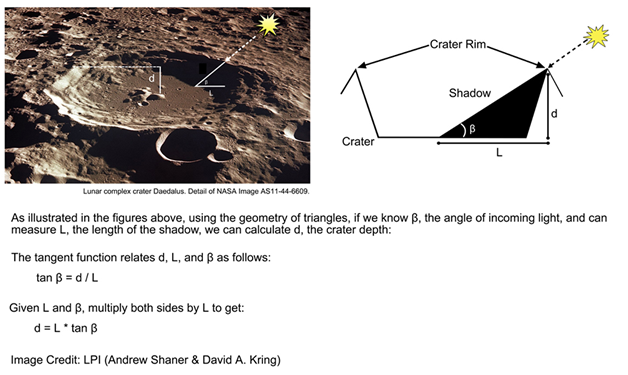 Image from Lunar and Planetary Institute
Crater Data Extraction - Angles
Which angle is the right sun angle? How do we get it?
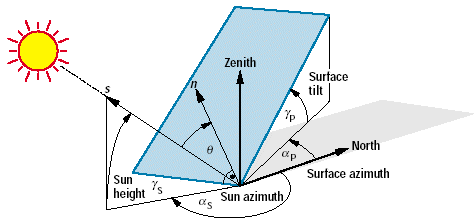 Image of different sun angles from www.volker-quaschning.de
Crater Data Extraction - Depth Calculations
Extract shadows with some image processing, and find the shadow length along the sun angle.
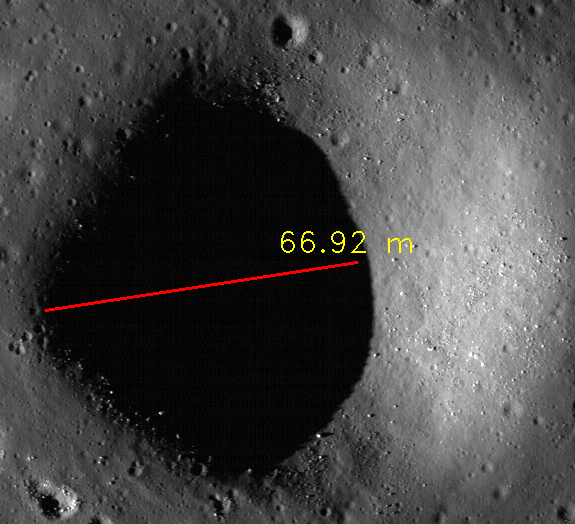 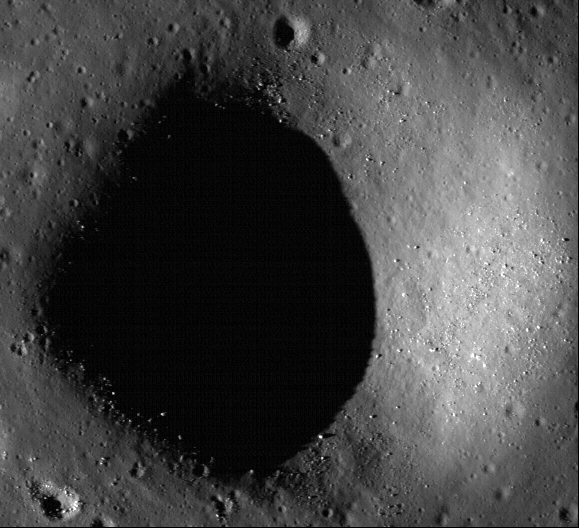 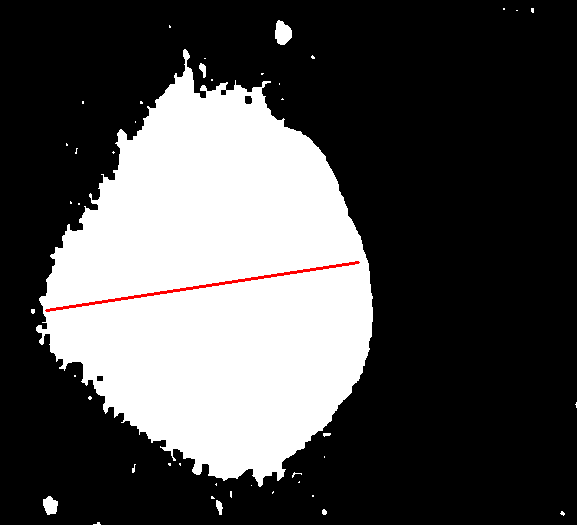 Original crater image
Image of shadow and red shadow line
Depth for yoshi crater cited to be 70m.
Ringtoss - Results
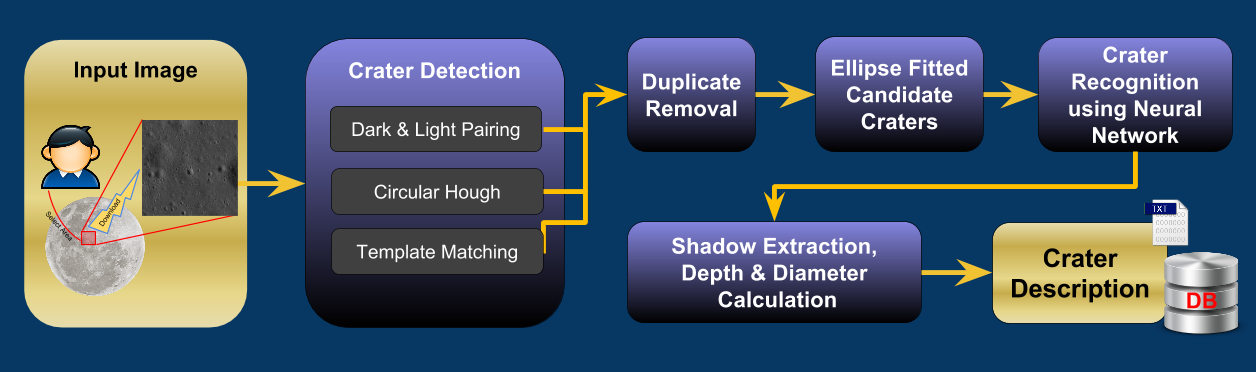 Output File
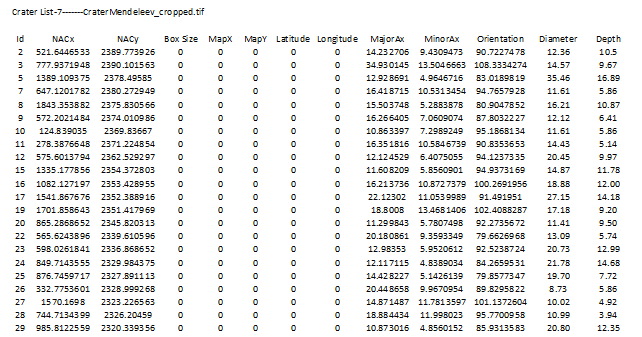 [Speaker Notes: Placeholder]
Ringtoss - Results
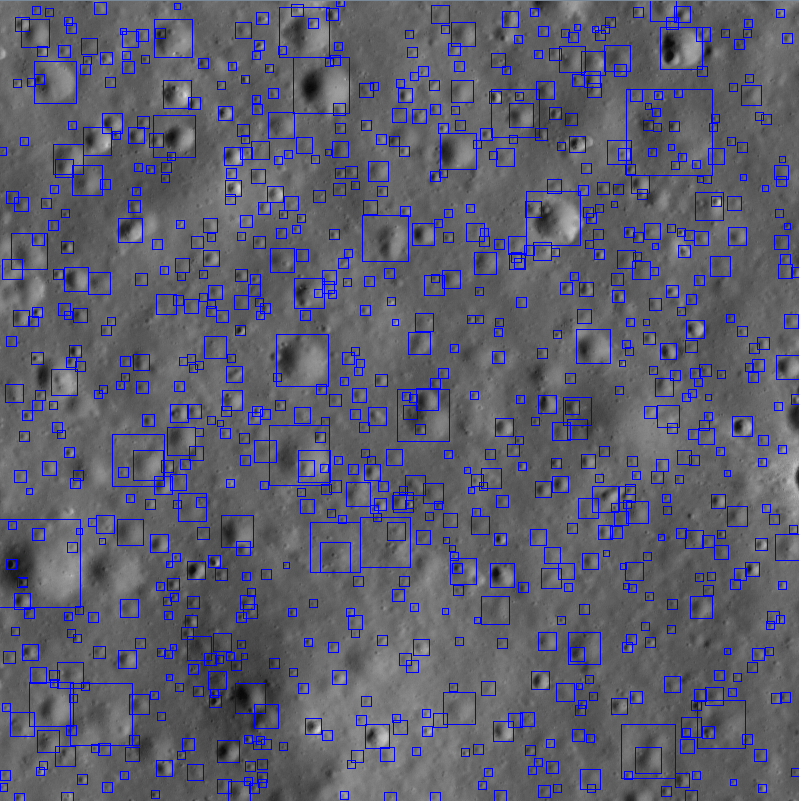 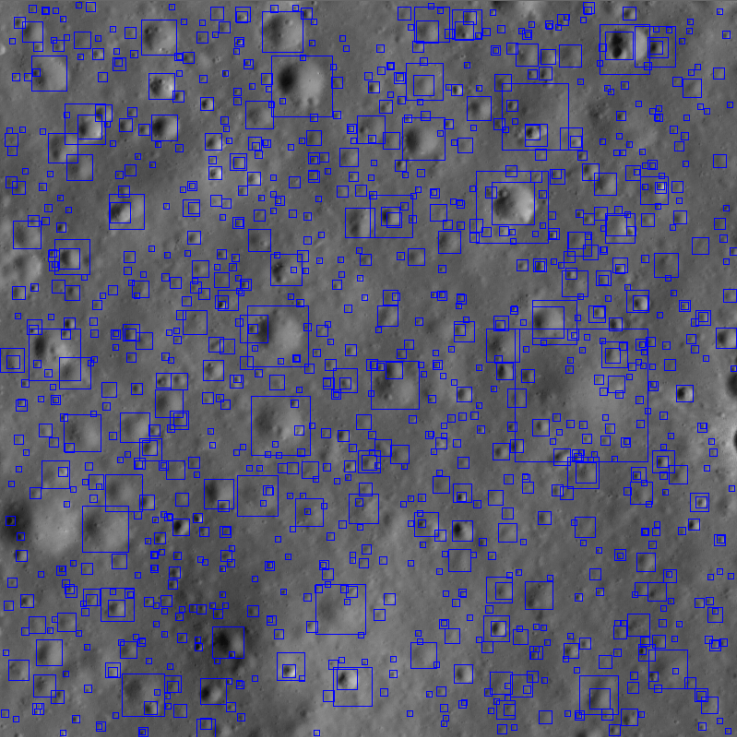 RINGTOSS
JPL
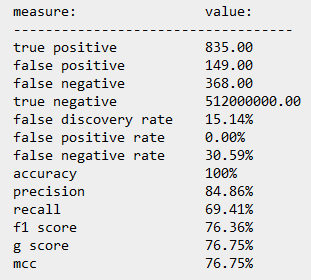 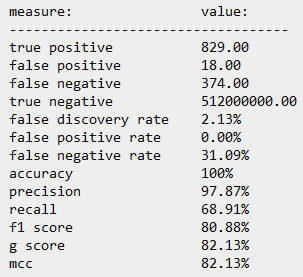 RINGTOSS
JPL
[Speaker Notes: Add performance data]
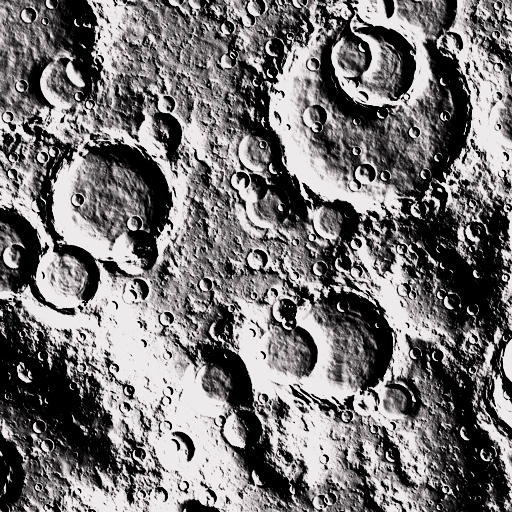 LIVE DEMO
Conclusion
Ringtoss - hybrid approach to crater detection

Advantages:
Uses different methodologies to try and detect various craters, (crisp, old, distinguishing shadows, etc)

Disadvantages:
Over detection of craters and other features.
[Speaker Notes: conclusion]
Future Work ?
Incorporate RINGTOSS into LMMP website. (http://lmmp.nasa.gov)

Improve latitude and longitude interpolation.

Multiple image processing.

Employ unsupervised learning techniques to improve machine learning.

Distinguish craters from boulders using sun angles and crater shadows.

Parallelization of crater detection algorithms.
[Speaker Notes: Update to include parallelization]
References and Sources
[Tamililakkiya 2011] “Linear and Non-Linear Feature Extraction Algorithms for Lunar Images” by Tamililakkiya V, Vani K, Lavanya A, and Anto Michael
[Clayden] DIAMETER & DEPTH OF LUNAR CRATERS by Andre James Clayden
[Kamarudin 2012] ”Detection of Craters and Its Orientation on Lunar” by Nur Diyana Kamarudin, Kamaruddin Abd. Ghani, Siti Noormiza Makhtar, Baizura Bohari and Noorlina Zainuddin
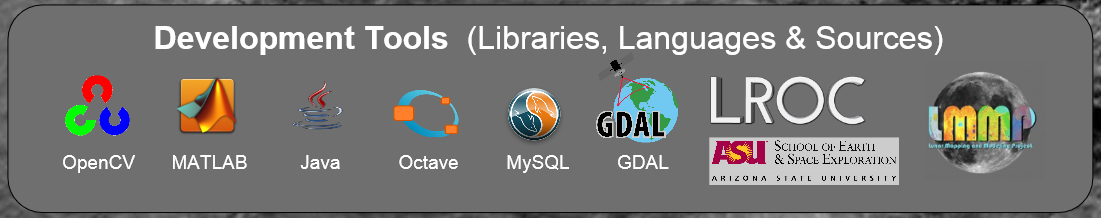 [Speaker Notes: Add tools
Format (font and lower/upper case usages, etc) should be uniform.]
Questions and Answers
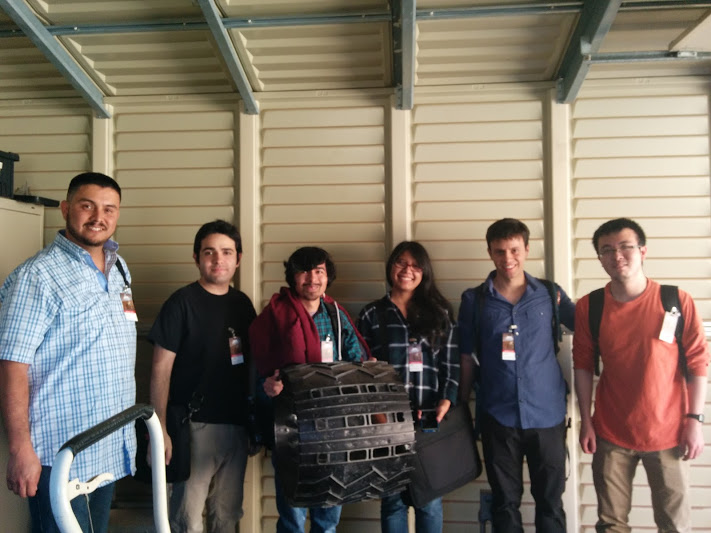 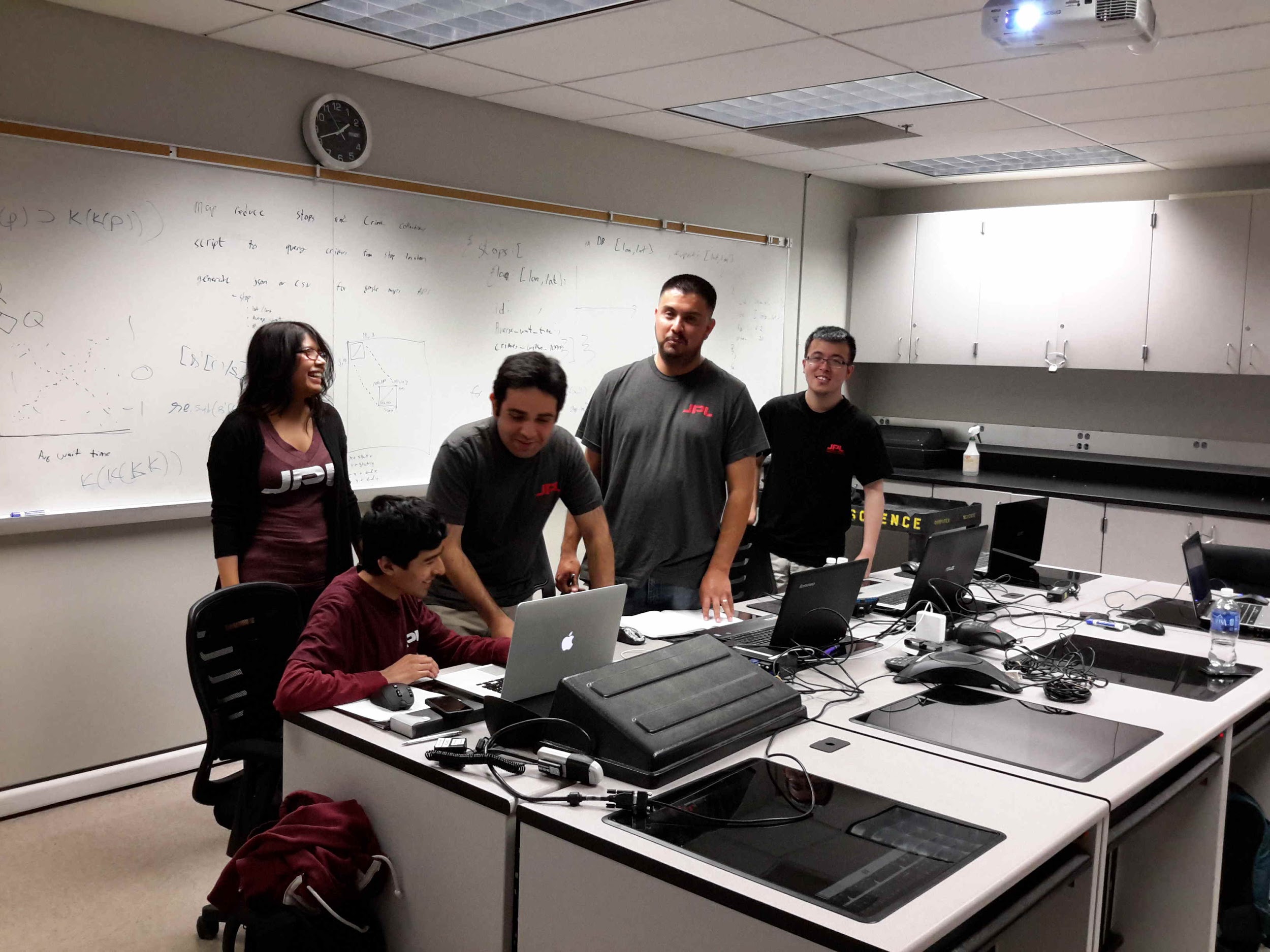 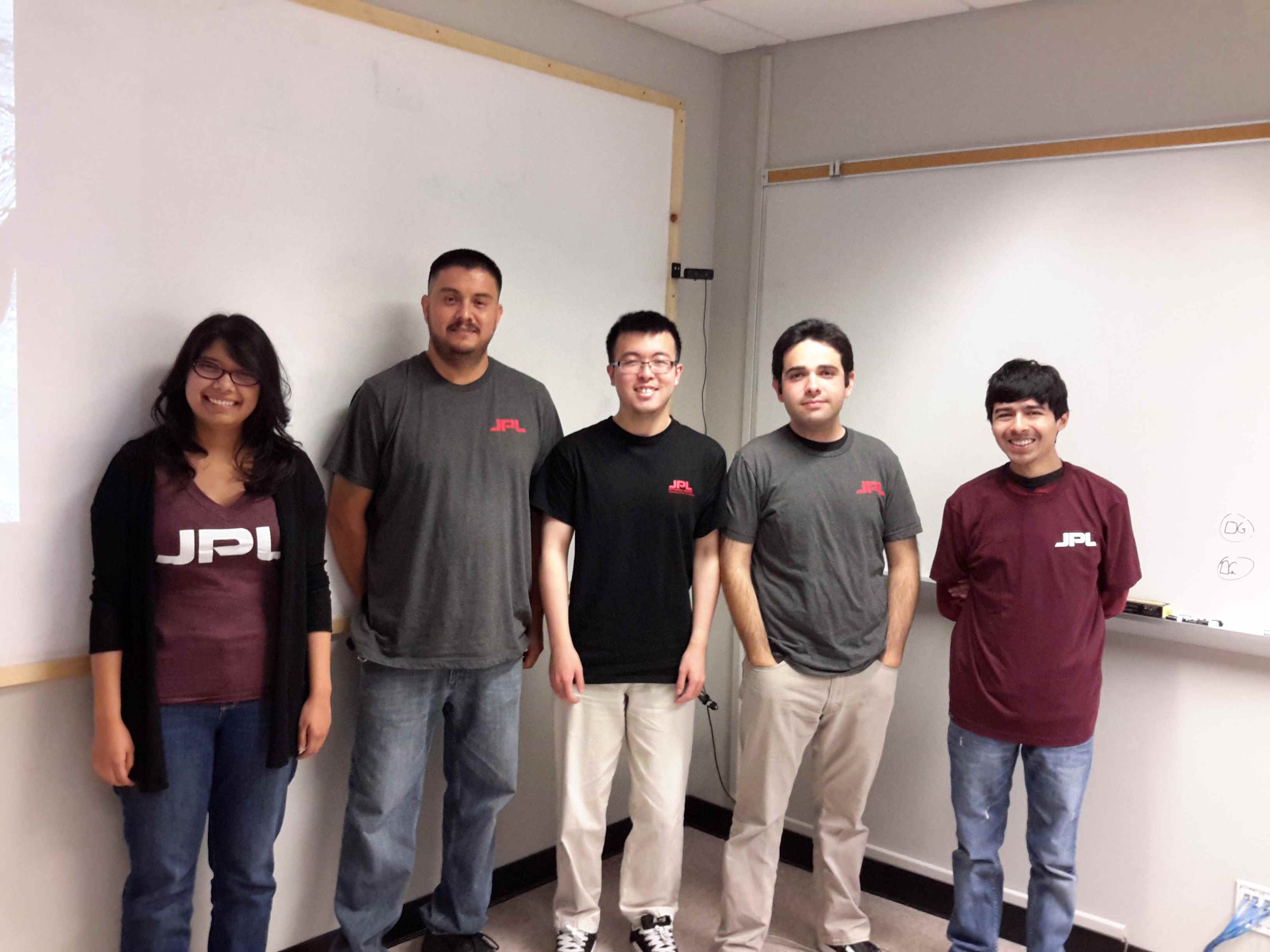 [Speaker Notes: Add group pic and image from visiting JPL]